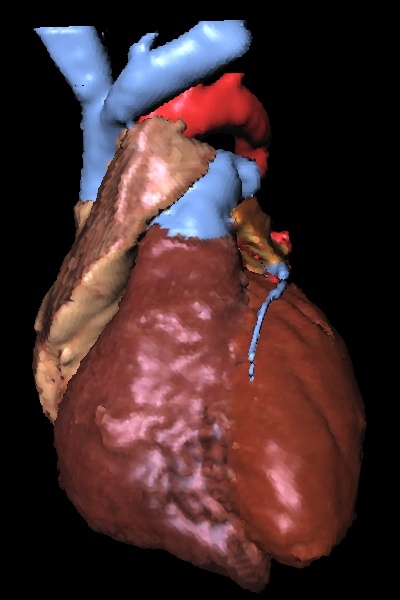 CARDIAC CYCLE
PRESENTED BY,
       BINCY CHERIAN
        ASST. PROF
        Nursing College Kishtwar
1 - Sinoatrial node (SA node) 
2 - Atrioventricular node (AV node) 
3 – Bundle of His 
4 - Right & Left Bundle Branches 
      which lead to Purkinje Fibers
Circulation
CARDIAC CYCLE
EVENTS
 ATRIAL SYSTOLE - 0.1 SECS
 ATRIAL DIASTOLE – 0.7 SECS
 VENTRICULAR SYSTOLE – 0.3 SECS
VENTRICULAR DIASTOLE – 0.5 SECS

 ATRIAL CYCLE – 0.8 SECS
 VENTRICULAR CYCLE – 0.8 SECS
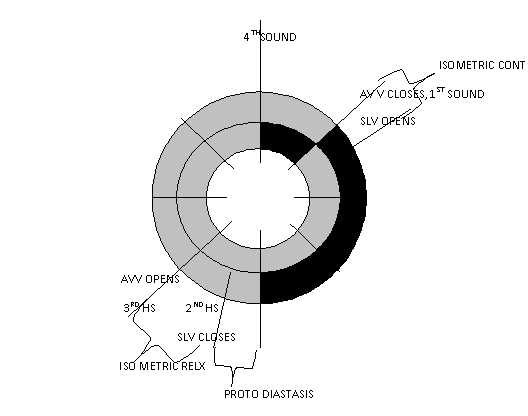 SYSTOLE
DIASTOLE
http://www.as.wvu.edu/~sraylman/physiology/cardiac_cycle_ct.swf
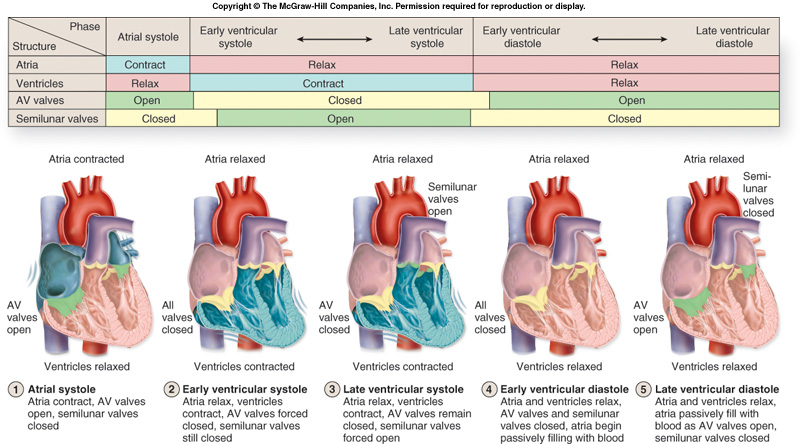 THANK YOU